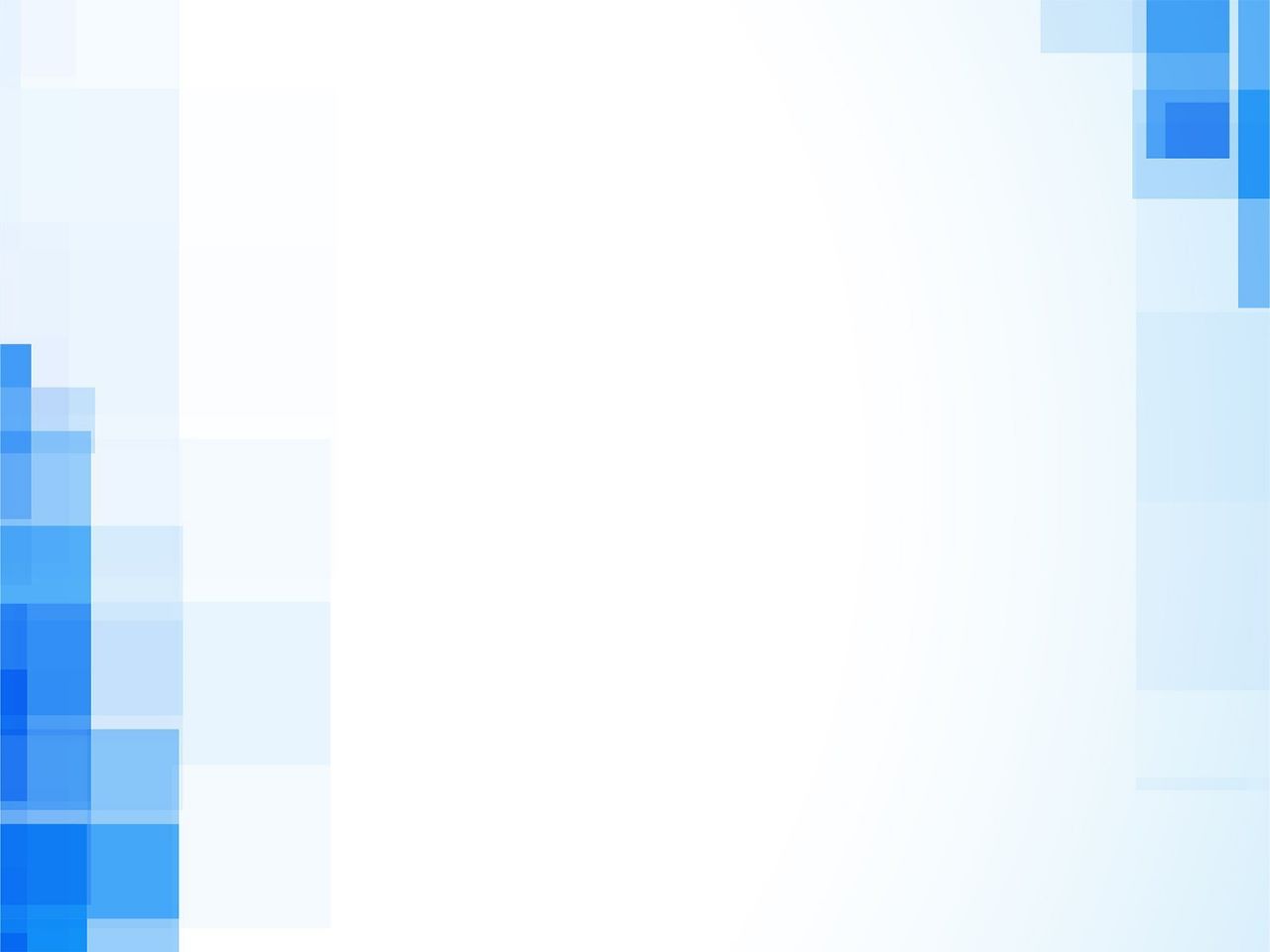 Муниципальное автономное дошкольное образовательное учреждение  детский сад № 31  комбинированного вида городского округа  город  Нефтекамск Республики Башкортостан(МАДОУ детский сад № 31)Проектная работа «Развитие фонематического  слуха как предпосылок к обучению грамоте старших дошкольников с помощью игровых упражнений»
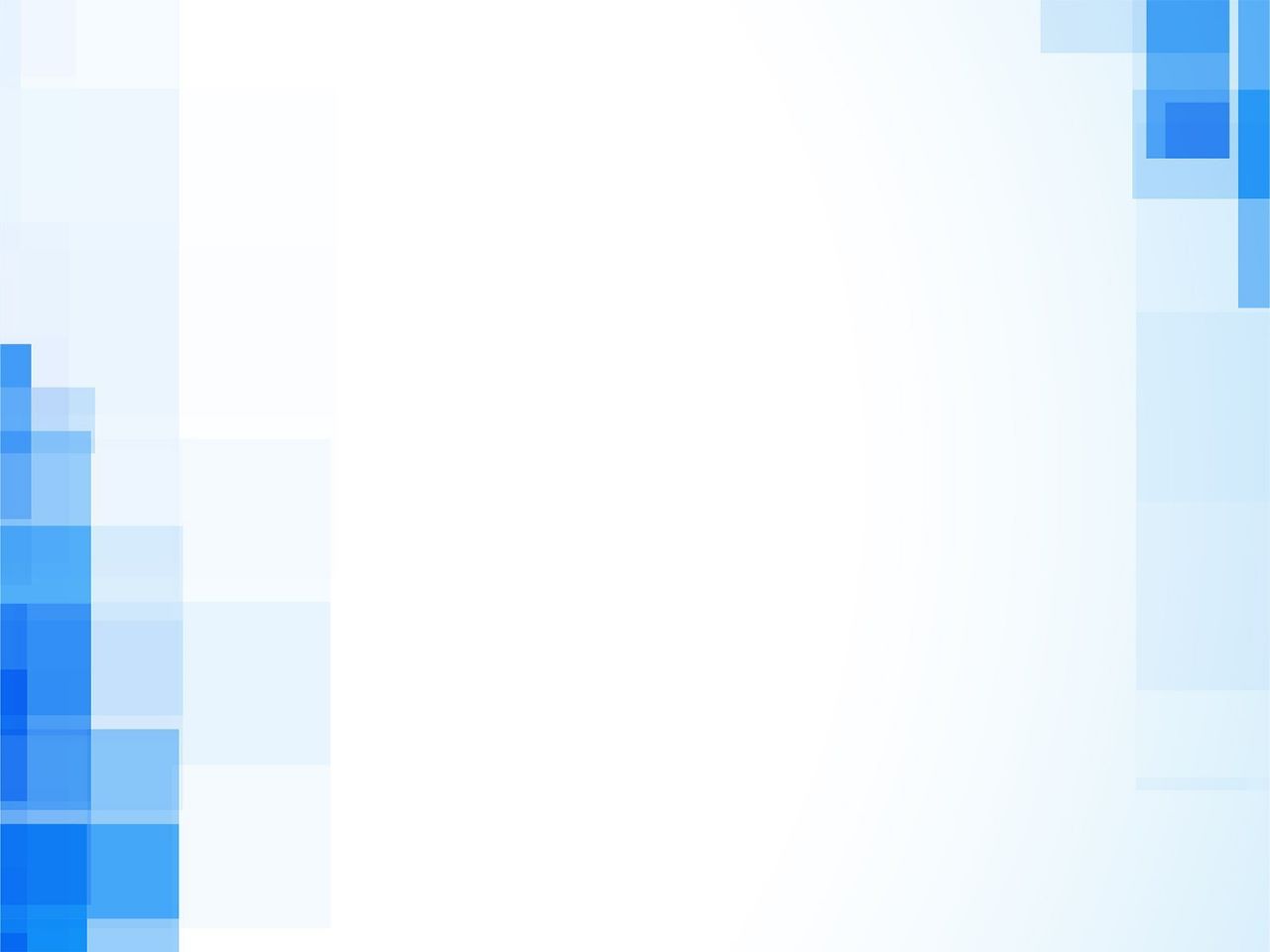 АКТУАЛЬНОСТЬ
Развитие фонематического слуха и фонематического восприятия имеет большое значение для овладения навыками письма, положительно влияет на становление всей речевой системы дошкольника, закладывает основы для успешного обучения в школе. Федеральный государственный образовательный стандарт дошкольного образования определяет целевые ориентиры , т.е. социальные и психологические характеристики личности ребенка на этапе завершения. Дошкольного образования. Среди которых речь, занимает одно из центральных мест как самостоятельно формируемая функция, а именно: к завершению дошкольного образования ребенок  хорошо понимает устную речь. И может выражать свои мысли и желания.
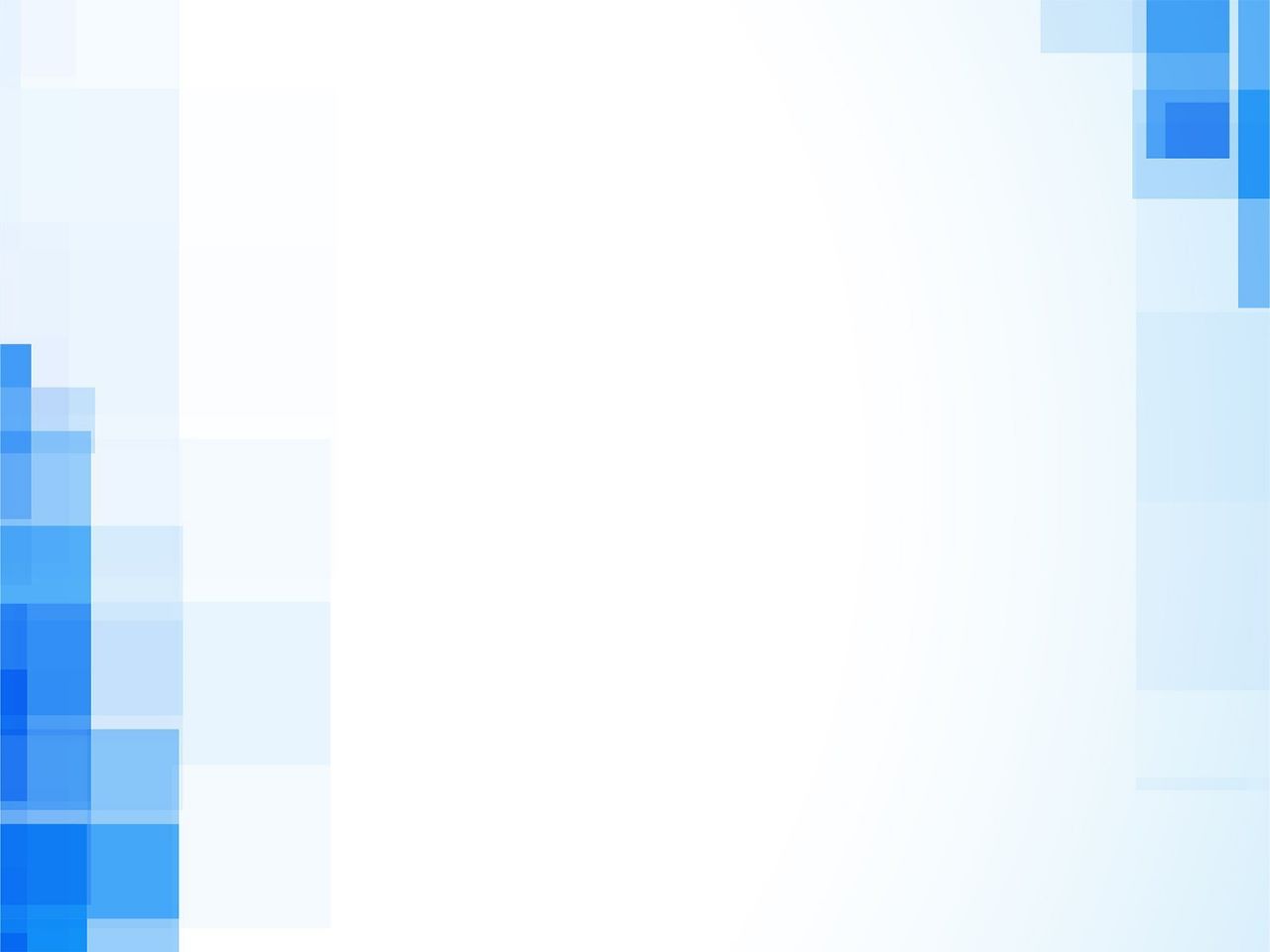 Проблема на решение которой направлен проект.
Играя  ребенок  может  приобретать, новые знания, уменья навыки, развивать способности, подчас  не догадываясь об этом. К важнейшим свойствам игры относят тот факт,  что в игре дети действуют так, как действовали бы в самых экстремальных ситуациях преодоления трудностей.
Решая через игру педагог – педагог должен сохранить игровую деятельность; интересной, близкой к детям,  радующий их, формирование коллектива, и укреплению дружбы.
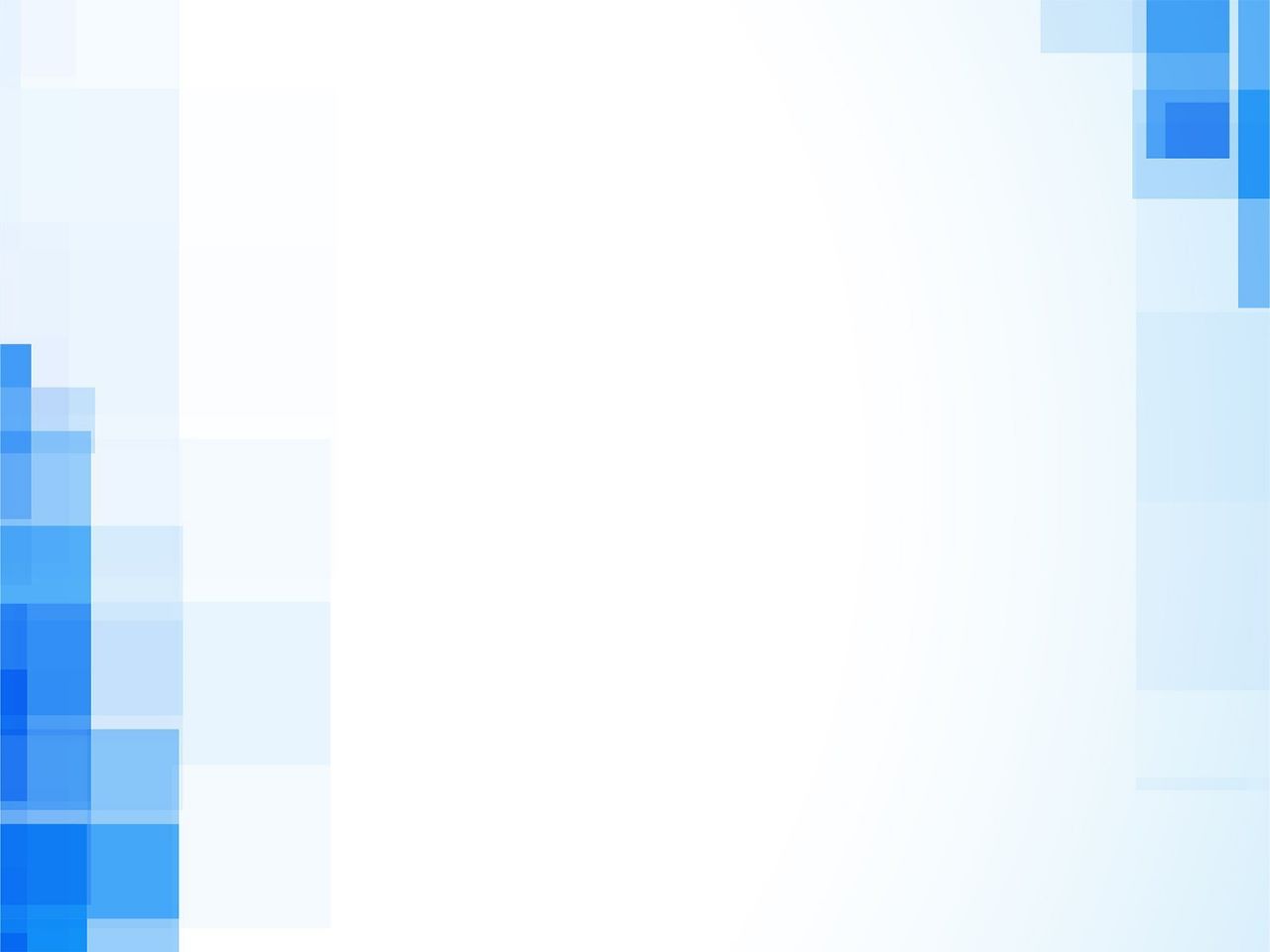 Гипотеза.
Предположим уровень формирование фонематического слуха у детей старшего дошкольного возраста влияет на успешное обучение грамоте.
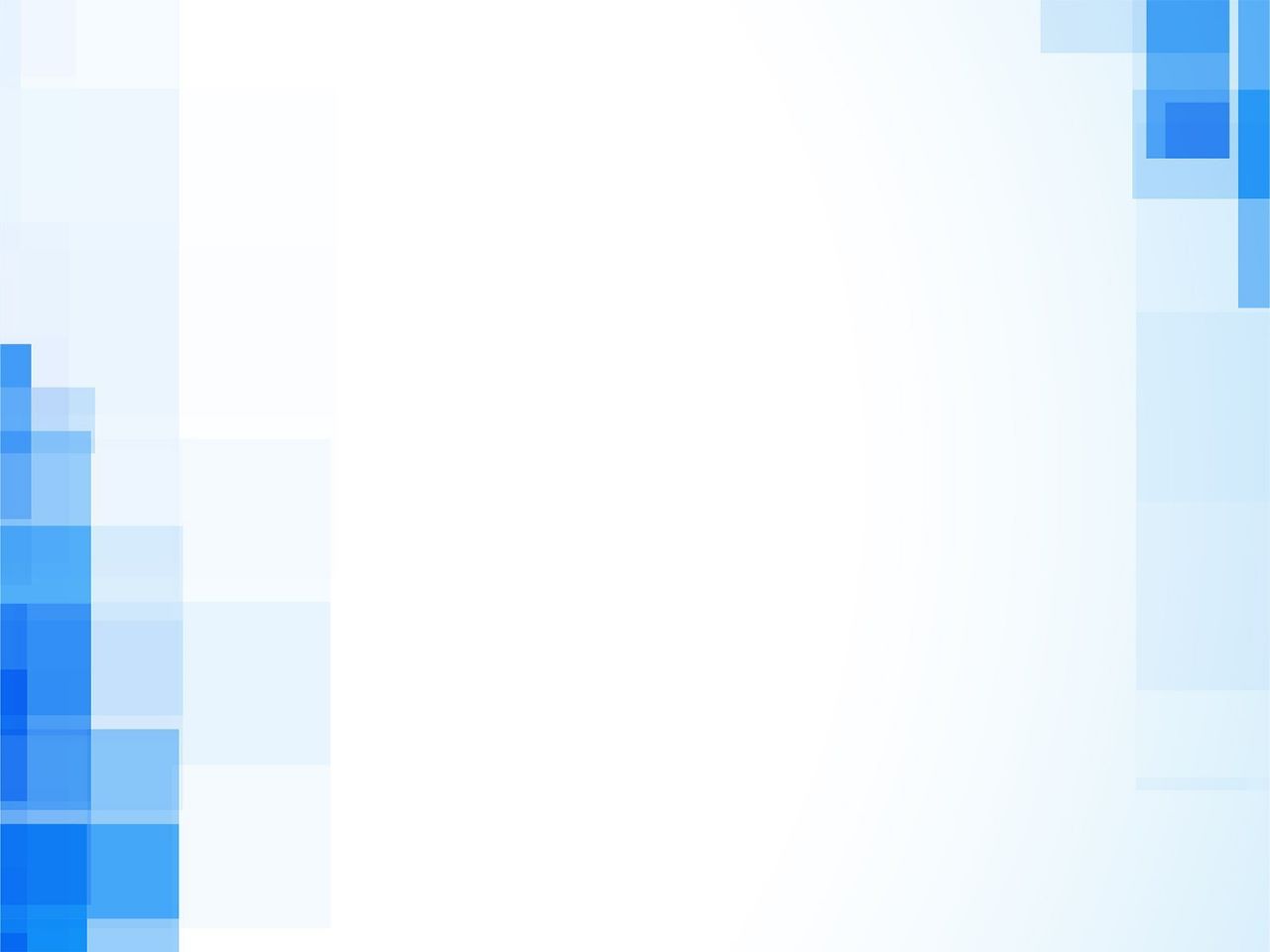 Цель проекта.
Повысить уровень фонематического слуха у детей старшего дошкольного возраста с помощью игровых упражнений
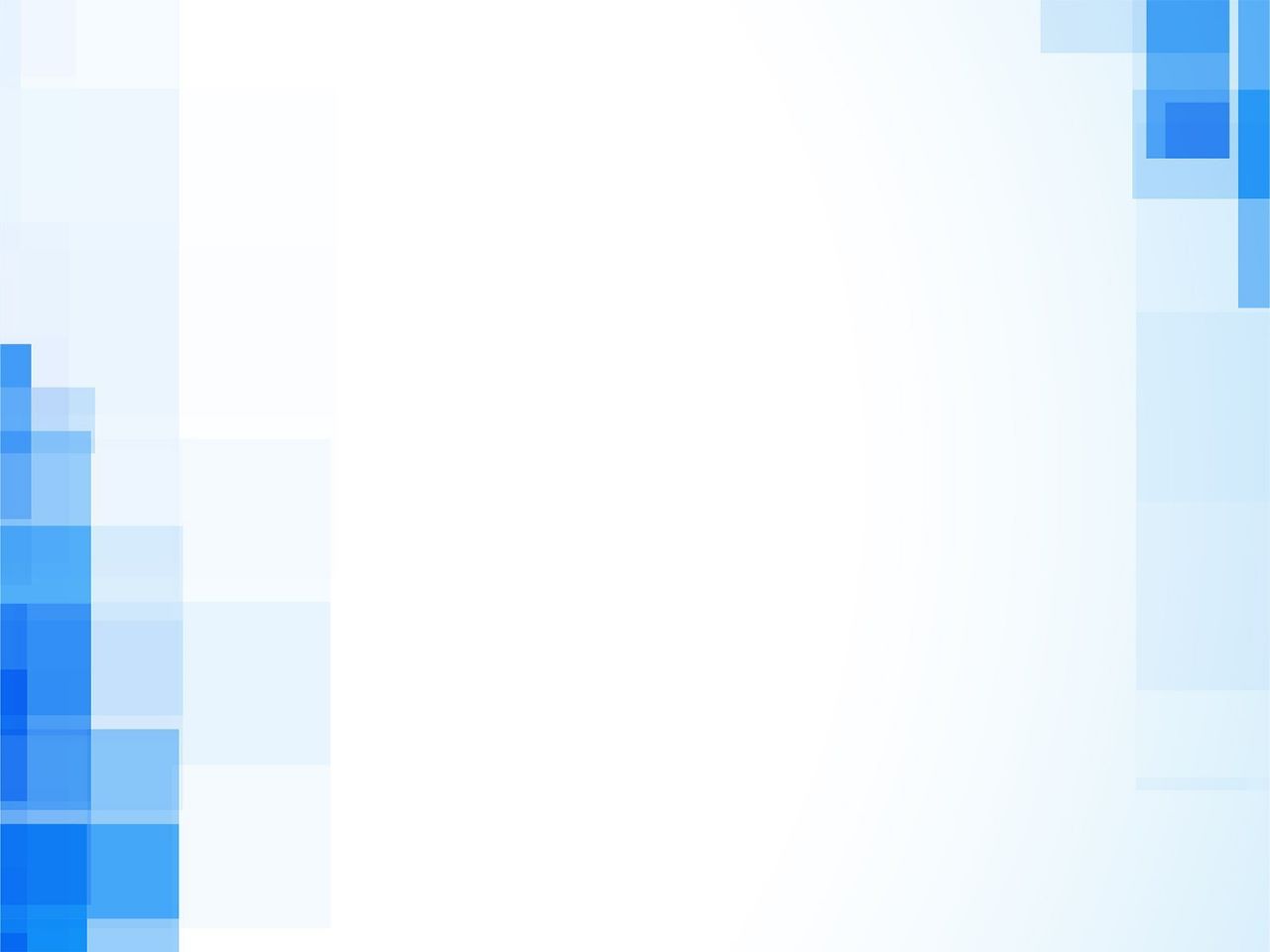 Задачи проекта для педагога.
Познакомить педагогов с традиционными и нетрадиционными  игровыми методами.
Использовать современные игровые технологии в процессе обучения на занятиях по развитию речи.
Совершенствовать предметно развивающую среду
Повышать мотивацию, интерес к логопедическим знаниям с помощью игр и игровых упражнений. 
Систематизировать знания педагогов  в использовании игровых методов на знаниях по развитию речи.
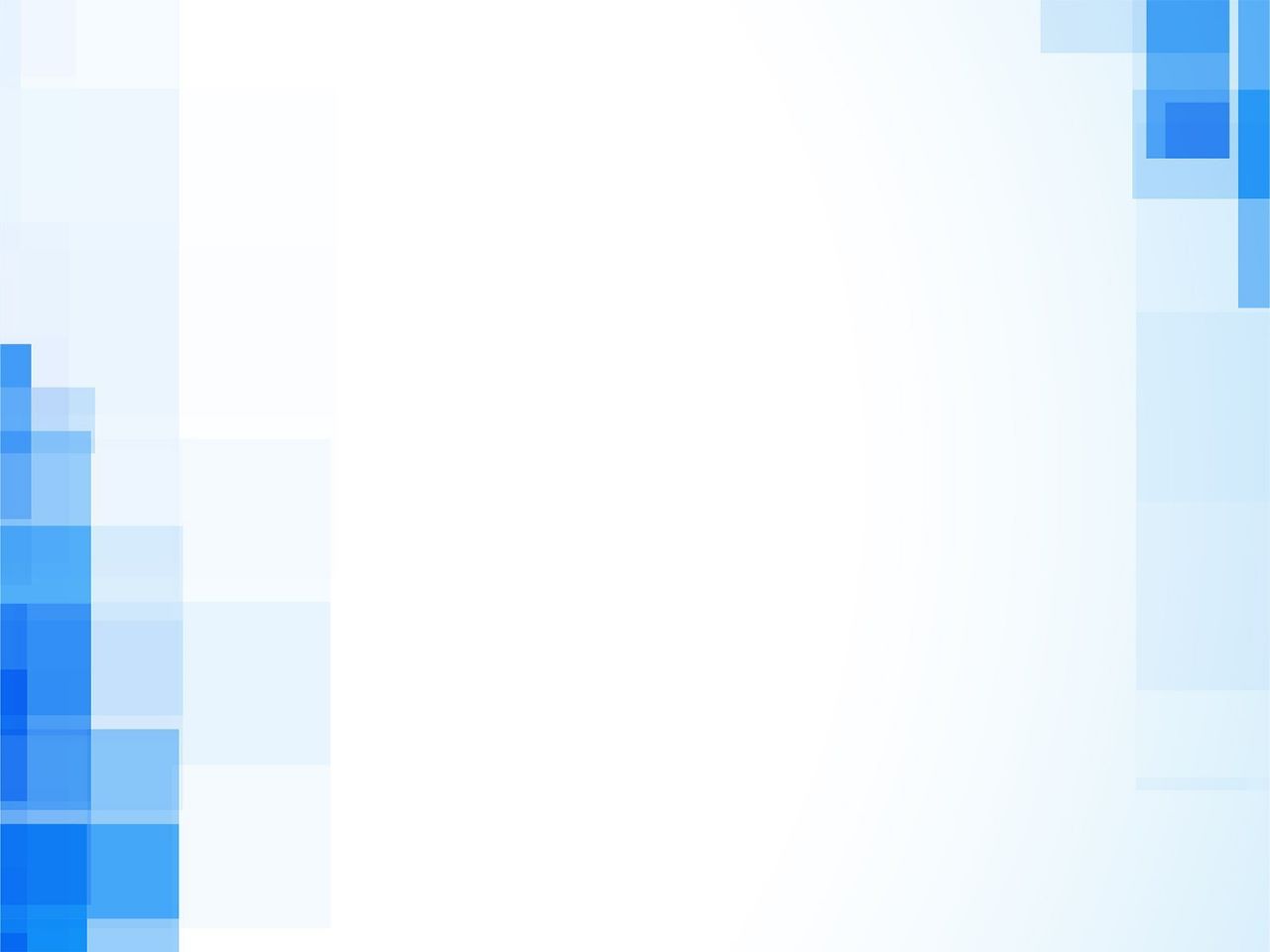 Статус проекта: незавершенный

Срок исполнения проекта: среднесрочный (31 мая)

Тип проекта: познавательно – речевой, творческий
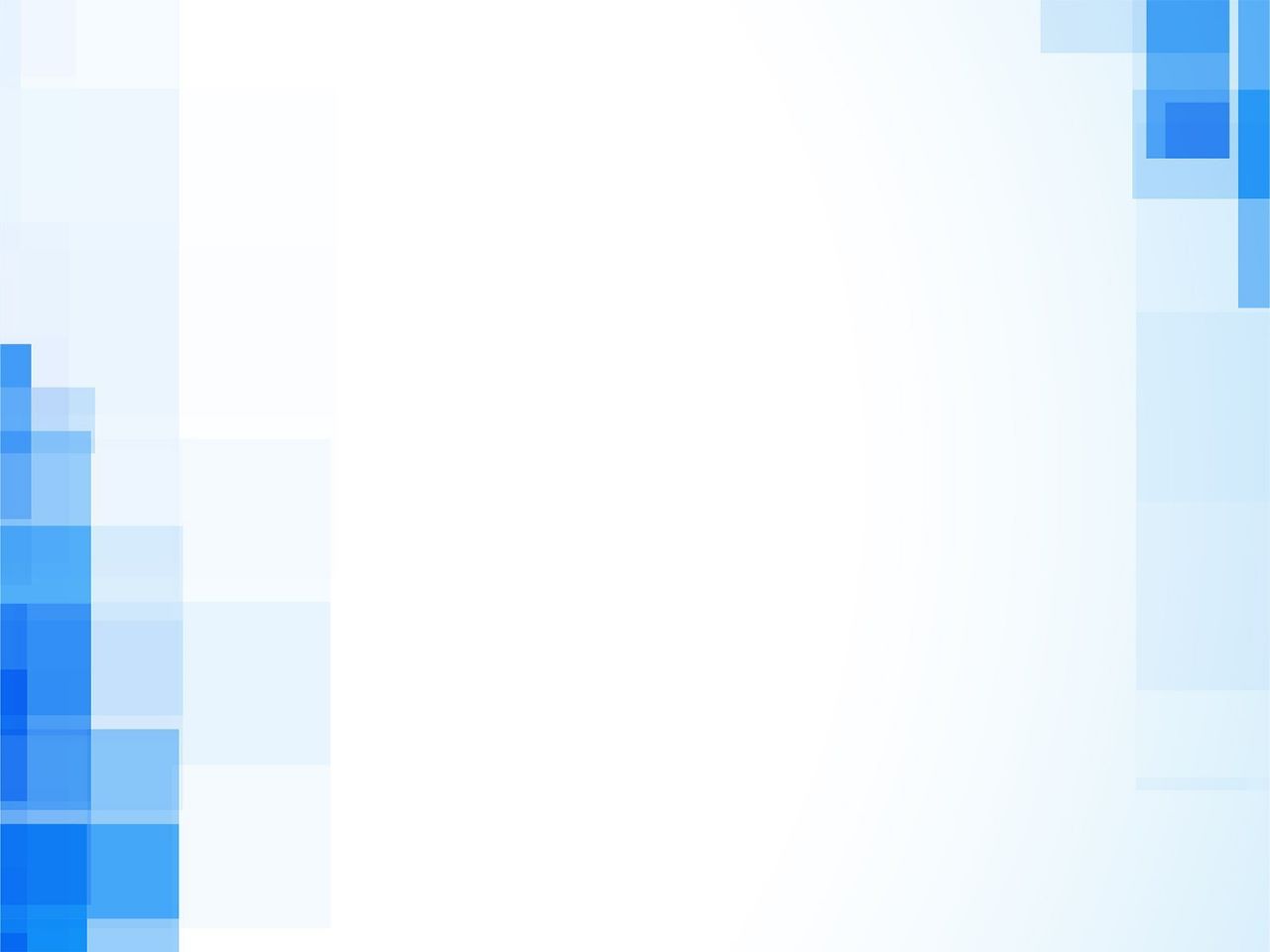 Методы и способы используемые в проекте: - беседы, консультации, анкетирование, изучение источников интернета.

Этапы реализации проекта: 
Подготовительный этап.
1. Введение в тему проекта, подбор методического материала по данной теме.
2. Сбор информации.
3. Проведение занятий с использованием игровых упражнений. 
4. Создание картотек игровых упражнений по развитию речи детей старшего дошкольного возраста
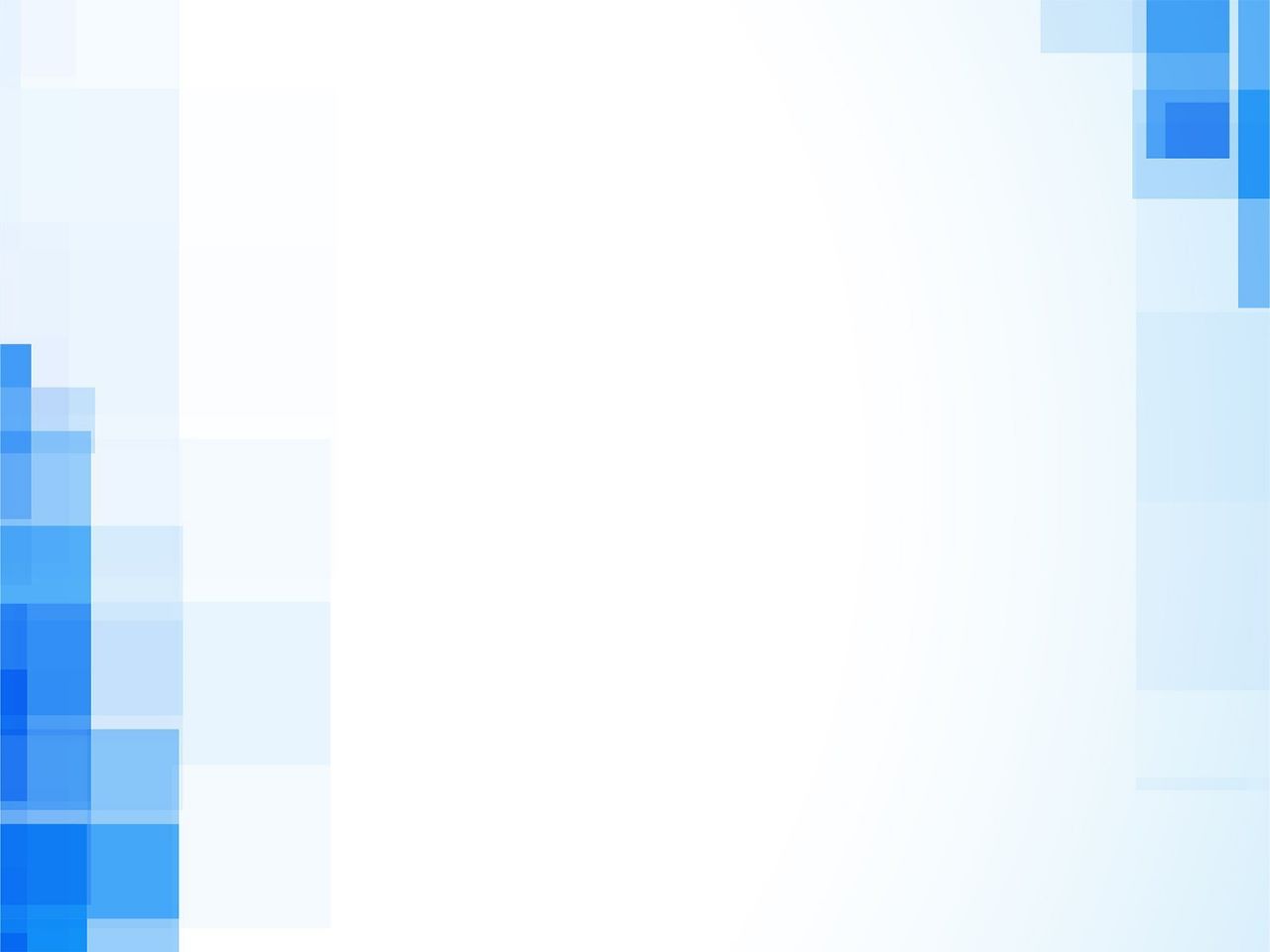 Практический этап.
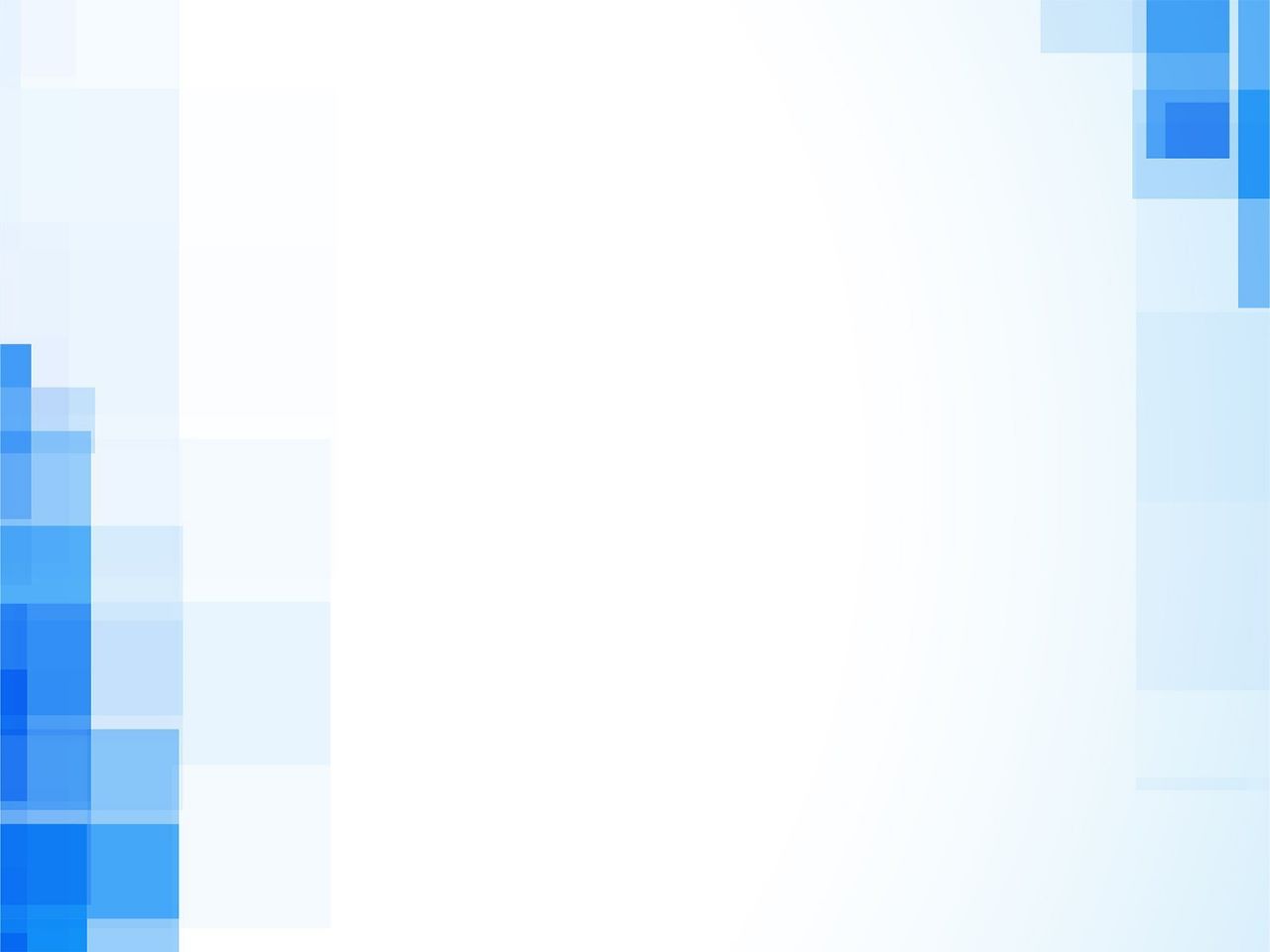 Заключительный этап.
Подведение итогов, анкетирование.
Оформление результатов анкетирования
Выставка и презентация, игровые упражнения по развитию речи.
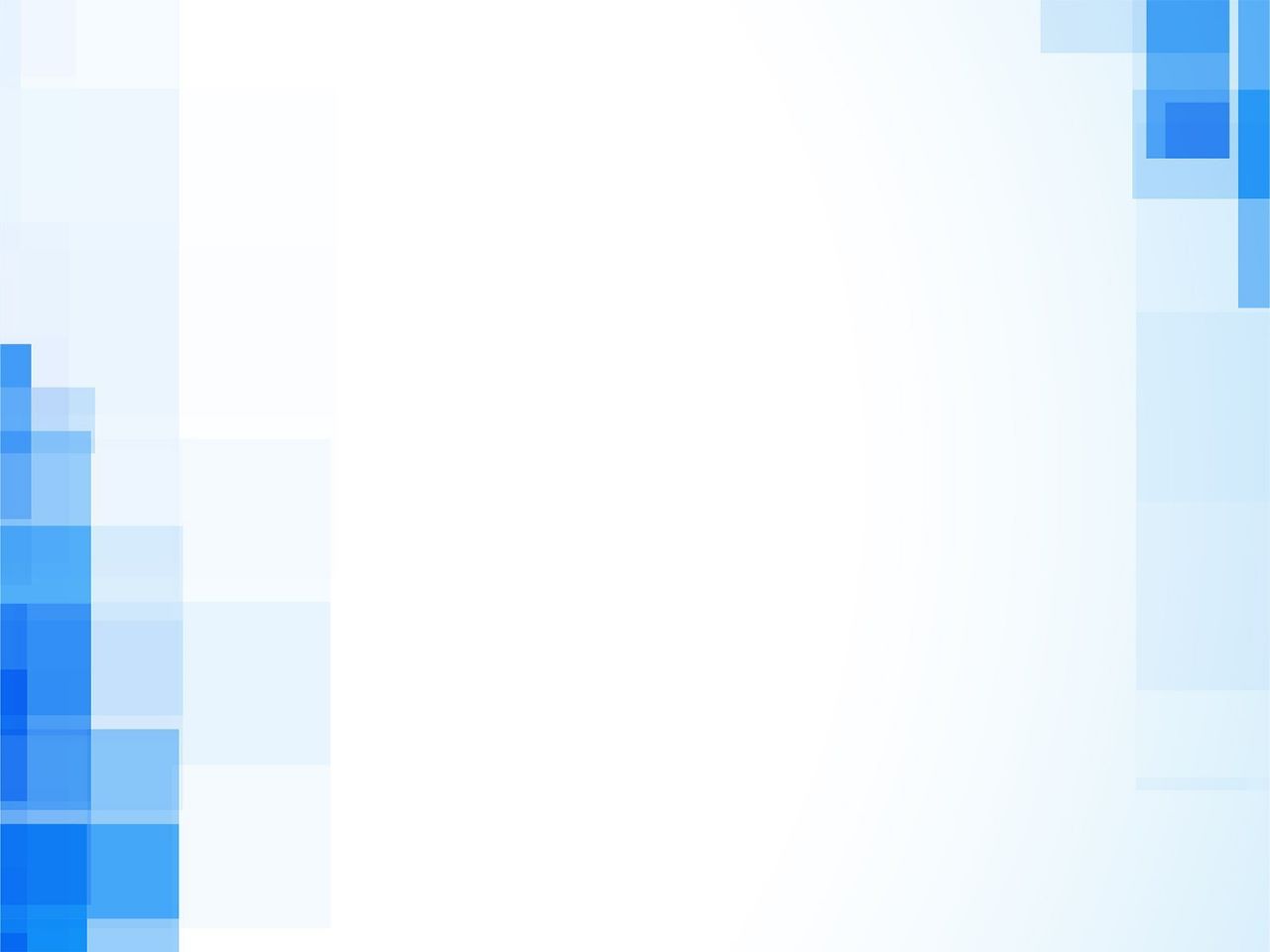 Ожидаемый результат проекта.
Использовать современные игровые технологии в процессе обучения на занятиях по развитию речи.
Совершенствовать предметно развивающую среду
Повышать мотивацию, интерес к логопедическим знаниям с помощью игр и игровых упражнений. 
Систематизировать знания педагогов  в использовании игровых методов на знаниях по развитию речи.
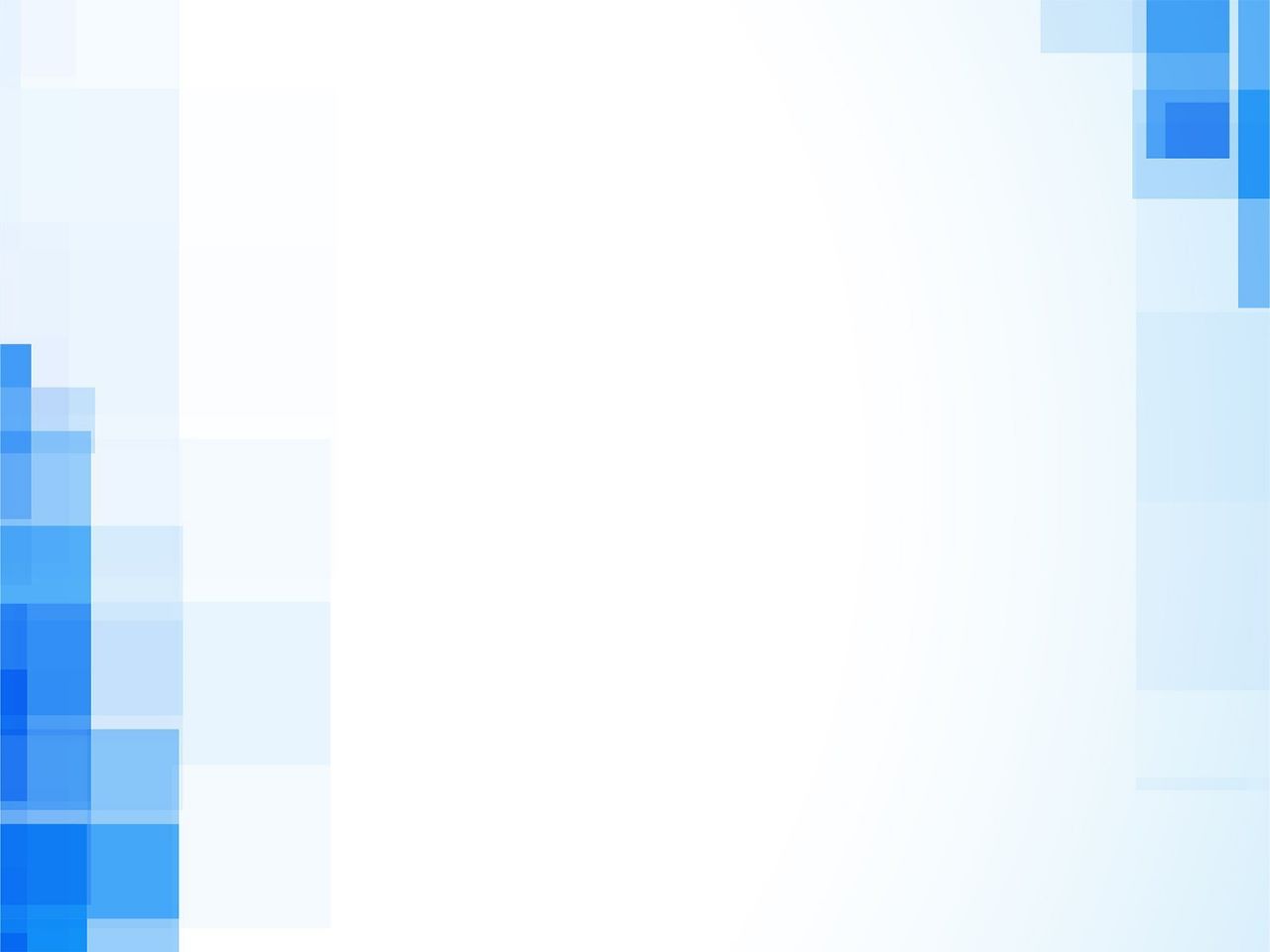 Всем спасибо за внимание!